Elektronická  učebnice - II. stupeň                     Základní škola Děčín VI, Na Stráni 879/2  – příspěvková organizace                                             Přírodopis
21.1 Obojživelníci
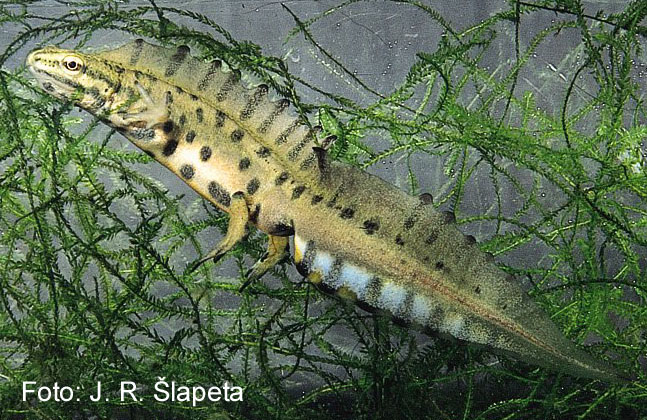 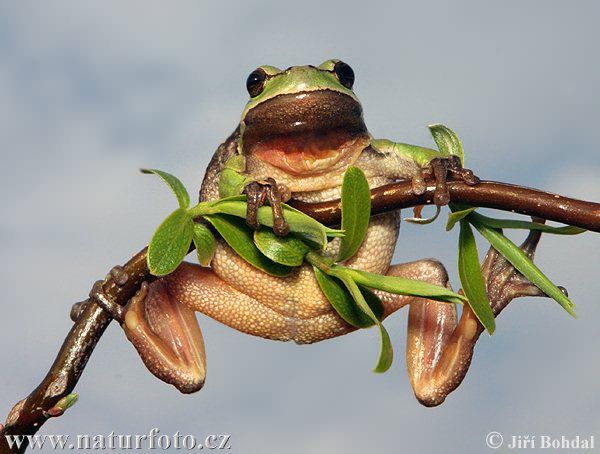 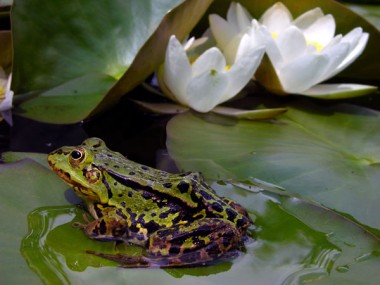 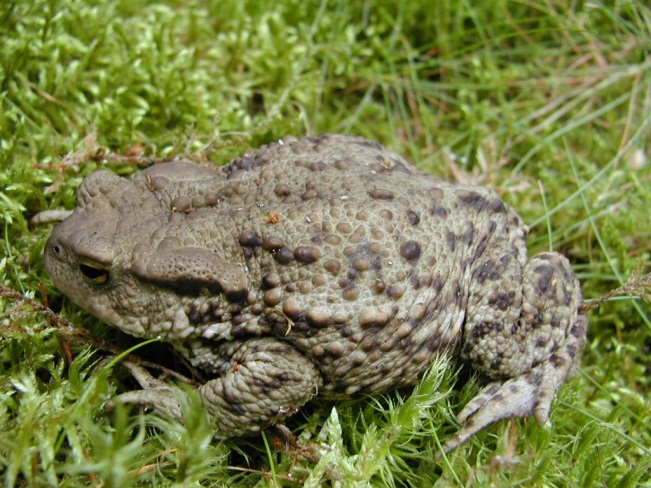 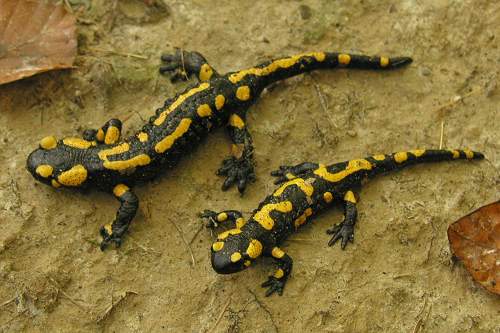 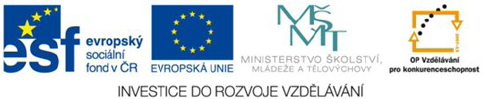 Autor: Michal Burian
[Speaker Notes: Víte, kdo způsobuje angínu, chřipku, nebo neštovice?]
Elektronická  učebnice - II. stupeň                      Základní škola Děčín VI, Na Stráni 879/2  – příspěvková organizace                                             Přírodopis
21.2 Co už víš?
Jsou to nejprimitivnější čtyřnožci.
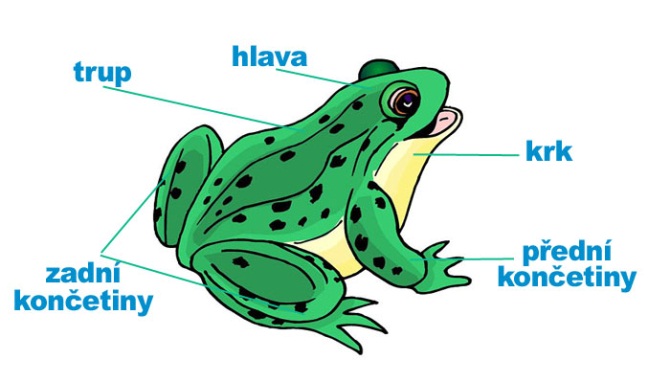 Žijí ve vodě i na souši.
Patří mezi nejohroženější obratlovce.
Dělíme je na dvě velké skupiny – OCASATÉ (čolci, mloci) A BEZOCASÉ (žáby).
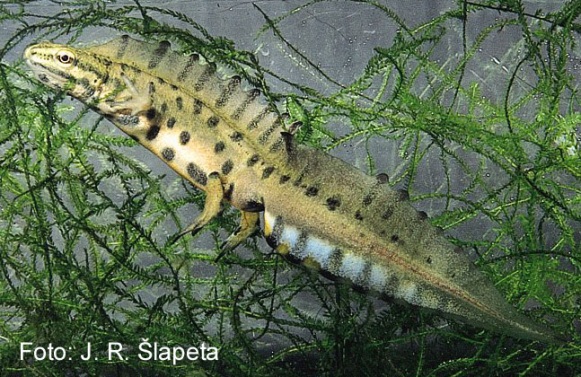 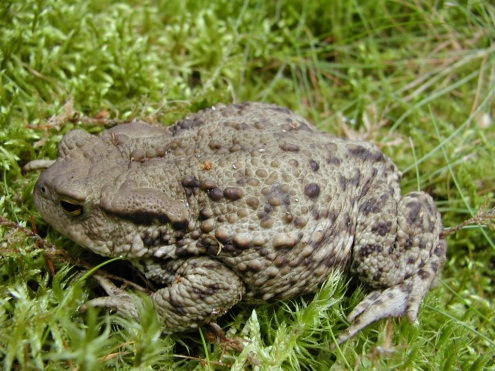 Elektronická  učebnice - II. stupeň                      Základní škola Děčín VI, Na Stráni 879/2  – příspěvková organizace                                             Přírodopis
21.3 Jaké věci se o obojživelnících dozvíme?
Vajíčka kladou do vody.
Ti se postupně mění v dospělé jedince.
Z nich se líhnou larvy -  pulci.
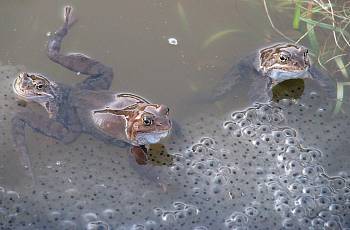 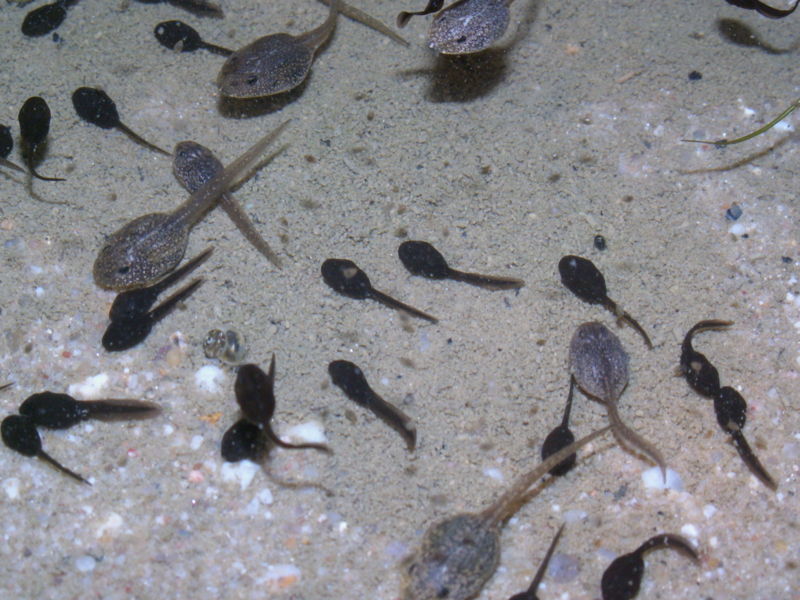 žijící ve vodě
1
3
2
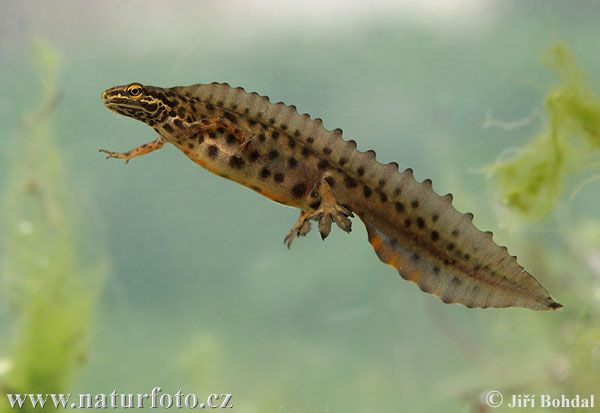 žijící na souši v blízkosti vody
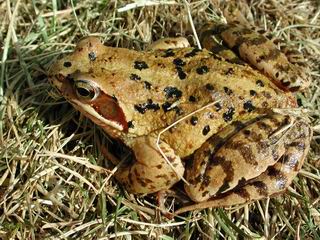 * samice větší než samečci 
* mimotělní oplození – ve vodě    
* některé druhy - hermafroditi
* podobni rybkám
* dýchají žábrami 
* mají postranní čáru
* mají schopnost regenerace
trávení
- živí se hmyzem, drobnými obratlovci (červi, malé rybky)
- v dut. ústní – vychlípitelný jazyk – lepkavý – pro lov (hlavně v noci)
- hltan – jícen – žaludek – střevo – kloaka
kůže
- tenká, slizká, vlhká, bohatě prokrvená 
- její pomocí žába i dýchá (vyschne-li, udusí se)
- její pomocí i přijímá vodu (nemusí pít ústy)
Elektronická  učebnice - II. stupeň                      Základní škola Děčín VI, Na Stráni 879/2  – příspěvková organizace                                              Přírodopis
21.4 Co dalšího si řekneme ?
srdce       2 síně + 
1 komora
Ze srdce do těla vede směs okysličené a neokysličené krve => ta nestíhá okysličit dostatečně všechny tkáně => vzniká i málo tepelné energie => teplota těla se přizpůsobuje teplotě okolního prostředí       
                 = STUDENOKREVNOST
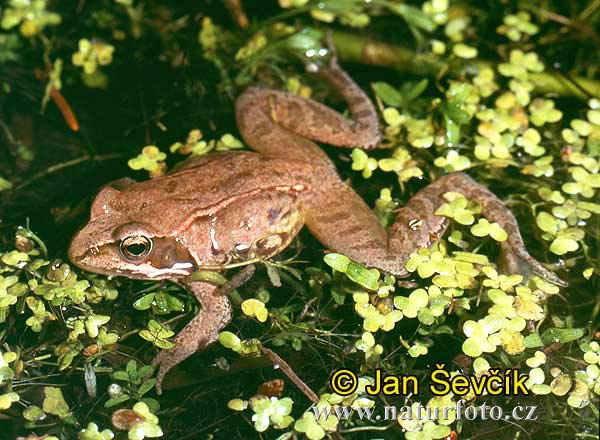 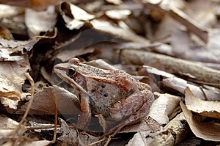 dýchání – dospělí jedinci
- plíce -2 blanité vaky s bohatě prokrvenými stěnami
zimu přečkávají v bahně, listí atp. v tzv. STAVU STRNULOSTI
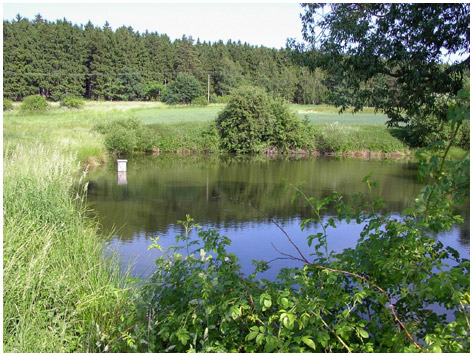 nervová s.
mozek – 5 částí 
mícha + nervy
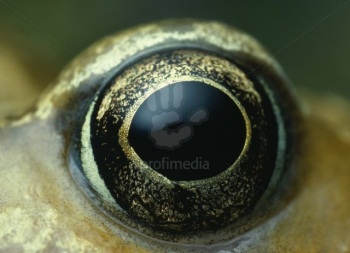 oči - čočka-umožňuje vidět do dálky i z blízka
význam
- jsou významnou součástí vodních ekosystémů
Elektronická  učebnice - II. stupeň                      Základní škola Děčín VI, Na Stráni 879/2  – příspěvková organizace                       	                  Přírodopis
21.5 Rozdělení + nejznámější zástupci v ČR
rosnička zelená
sameček –zvukový  bubínek pod hrdlem
1.Bezocasí
ropucha obecná
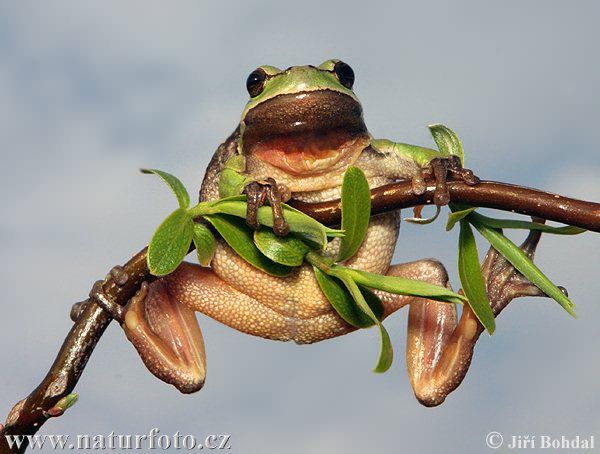 - až 10cm, žlutavý, hnědý
- na hřbetě - různě velké tmavé skvrny
- Evropa, Asie, u nás jeden z nejběžnějších
- vlhká stinná místa poblíž vod  
- dobří skokani, loví - hmyz, pavouky,  
  drobné korýše, plže a červy
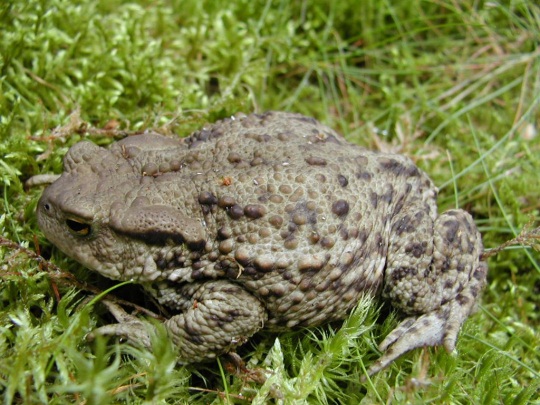 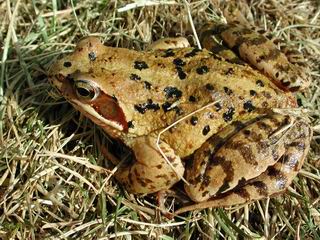 - 5cm, zelená ( schopnost měnit 
   barvy-šedá, hnědá, žlutá )
- na prstech přísavky
- žije na keřích a stromech, jedovaté
- noční tvor, stř.Evropa + Malá Asie
- potrava-drobný létající hmyz
- silně ohrožený druh
- za očima velké jedové žlázy - používá jako ochranu
( vyvolává pálení, vyrážky, křeče, zažívací problémy)
- neskáče, leze
- bradavičnatý hřbet
- lesy, pole, zahrady
- Evropa, SZ Afrika, Asie  
- loví za šera a v noci - červy, slimáky,…
- užitečná pro čl.
- chráněná
skokan hnědý
Elektronická  učebnice - II. stupeň                      Základní škola Děčín VI, Na Stráni 879/2  – příspěvková organizace                       	                  Přírodopis
21.6 Něco navíc pro šikovné
velemlok japonský
- největší obojživelník na světě – až 1,5m
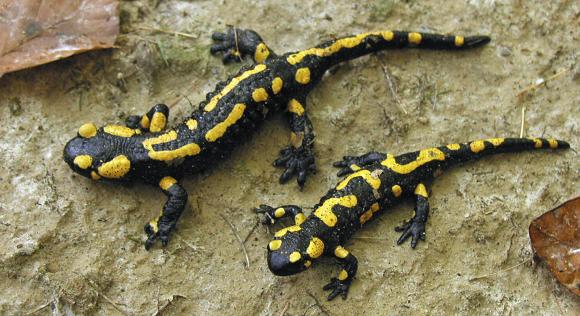 2. Ocasatí
mlok skvrnitý
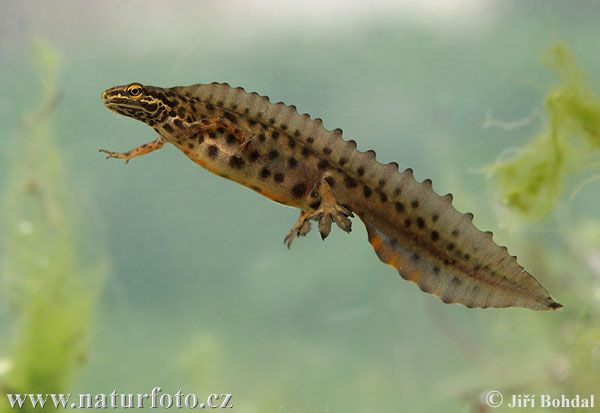 - pohlavní dvoutvárnost
čolek obecný
- živorodý
- páří se na souši
v létě se často vzdalují od vod
- olivově zelený, s tmavými skvrnami, 10cm 
- vynikající plavci, celý život ve vodě
- listnaté lesy, parky, louky, menší stojaté vody
- potrava-hmyz, drobní korýši
- pestře zbarvený ( žlutočerné skvrny ),  až 25cm
- žijí ve vlhkých lesích, aktivní v noci
- živí se žížalami, larvami hmyzu
- vylučují jedovatou tekutinu ( obrana )
Elektronická  učebnice - II. stupeň                      Základní škola Děčín VI, Na Stráni 879/2  – příspěvková organizace                                                  Biology
I´m a frog.
21.7 CLIL
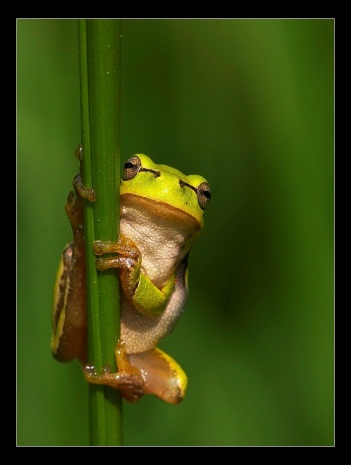 I´m a tree frog.
I live near water. When I was a tadpole I lived in water.
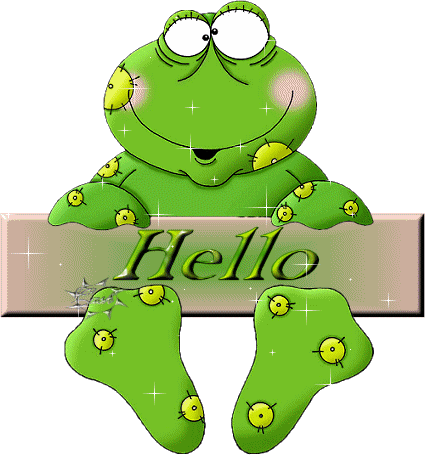 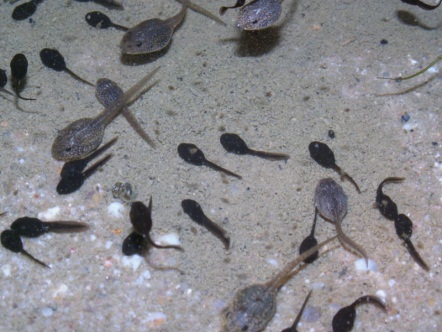 I can climb the trees.
I love jumping and swimming…
We love singing, especially when it´s time to find a female.
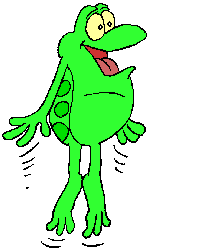 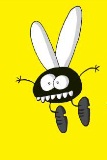 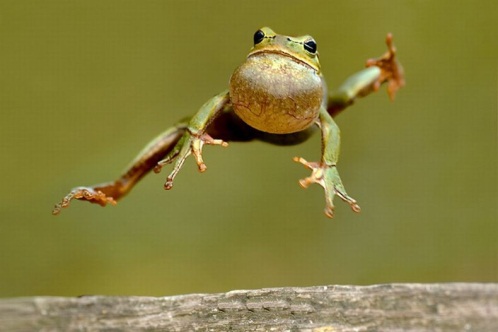 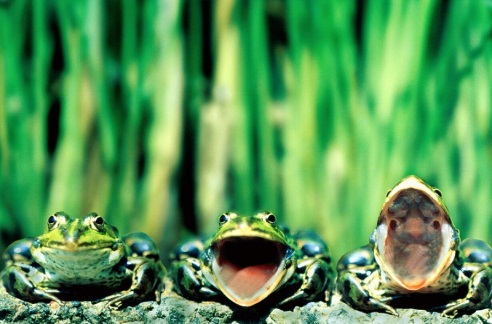 …and my favourite food is insect.
Elektronická  učebnice - II. stupeň                      Základní škola Děčín VI, Na Stráni 879/2  – příspěvková organizace                       	                  Přírodopis
21.8 Test znalostí
Správné odpovědi:
b
a
c
b
Elektronická  učebnice - II. stupeň                      Základní škola Děčín VI, Na Stráni 879/2  – příspěvková organizace                       	                  Přírodopis
21.9 Použité zdroje, citace
http://abc.blesk.cz/clanek/priroda/5781/obojzivelnici-jsou-ohrozeni-na-celem-svete
http://zvirata-atakdal.blog.cz/1002/ropucha 
http://amphibia.webzdarma.cz/Colek%2520obecny.htm&docid=d1UgzOgh1cdrfM&imgurl
http://biomach.wz.cz/img_zoo_kostrazaby.jpg
http://skolakov3c.sweb.cz/PRVOUKA/OBOJZIVELNICI/stavba.jpg
http://www.skolaroztoky.cz/storage/200804022208_jikry.jpg
http://nachodsky.denik.cz/zpravy_region
http://www.herpetofauna.co.uk/ident_images/ranatemporaria7.jpg
http://www.lancing-nature.bn15.net/natimages/amphibian/frog1029.jpg
http://www.profimedia.cz/fotografie/skokan-hnedy-skokan-hnedy-rana-temporaria-oko
http://w-wikipedie.blog.cz/1105/zaby-animace&docid=nLUVWGm5L_DOpM&imgurl=
http://info-zvirata.webgarden.cz/zaby&docid=oIWJNE-jqDzPLM&imgurl
http://tapety.superhry.cz/fauna/obojzivelnici/kvakajici-zaby
http://odagamy.blog.cz/1008/zaby&docid
http://www.stockphotos.cz/image.php
http://www.neveklov.cz/rybnik-na-bukove.php
http://www.coolplaneta.com/wp-content/uploads/2010/06/zaba-pri-skoku.jpg
http://zviratajaponsko.cz/wp-content/uploads/2010/12/salamandra_2.jpg
http://rimanka.blog.cz/0905/exoticke-zabicky&docid=wtJ8tUKEafOUEM&imgurl
http://www.onlinephotographers.org
http://www.ezoo.cz/zvire.php
http://wiki.rvp.cz/Kabinet/Obrazky
http://sarisshka.webgarden.cz
www.biolib.cz/IMG/GAL/93.jpg
www.animsvet.cz/serial/20-moucha-fly
Elektronická  učebnice - II. stupeň                      Základní škola Děčín VI, Na Stráni 879/2  – příspěvková organizace                       	                  Přírodopis
21.10 Anotace